"Права ребенка – обязанности родителей"
“Сначала выполнять обязанности надо, а уж после предъявлять права”. 
                                                                                      Андрей Дементьев 

                      XXI век — Век ребенка. 
20 ноября — Всемирный день прав ребенка.
10 декабря — День прав человека.
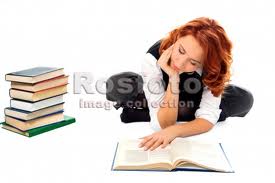 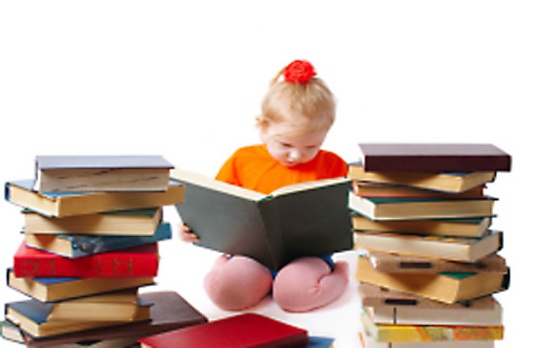 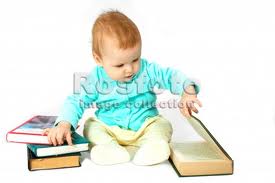 Семейный кодекс РФ      ст. 63 и 64
38 статья Конституции гласит: 
"Забота о детях, их воспитание - равно право и обязанность родителей.”
Конвенция ООН о правах  ребенка
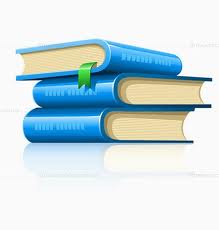 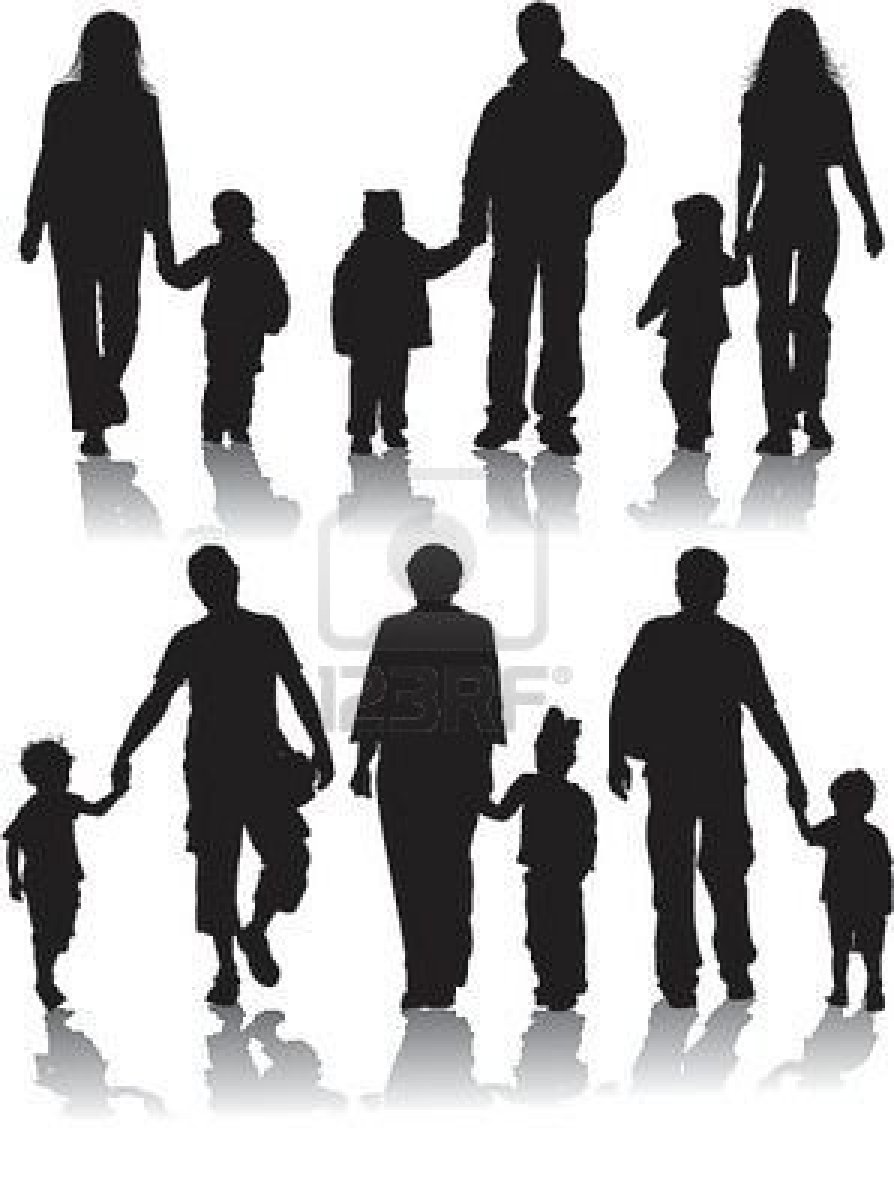 Решение педагогических 
    ситуаций.
Да - 2 очка,              "иногда" – 1,                 нет - 0.
Менее 6 очков. О настоящем воспитании вы имеет довольно смутное представление. И хотя говорят, что начать никогда не поздно, советуем вам не уповать на эту поговорку, а, не мешкая, заняться улучшением своих знаний в этой области.

От 7 до 14 очков. Вы не делаете крупных ошибок в воспитании, но все же вам есть, над чем задуматься. А начать можно с того, что ближайший выходной полностью посвятить детям, забыв на время приятелей и производственные проблемы. И будьте уверены, дети вас полностью за это вознаградят.

Более 15 очков. Вы вполне справляетесь со своими родительскими обязанностями. И тем не менее подумайте, можно ли еще кое-что улучшить?
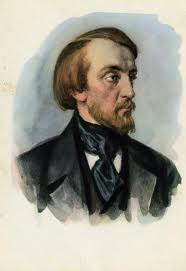 “На родителях, только на родителях лежит священнейшая обязанность сделать своих детей человеками, обязанность же учебных заведений – сделать их учеными, гражданами, членами государства на всех ступенях. Но кто не сделался прежде всего человеком, тот плохой гражданин. Так давайте же вместе будем делать наших детей человеками…”.
В.Г.Белинский
Факты:
Появление бездетных молодежных семей. 
Рост количества неполных семей.
Появление нетрадиционных видов семей.
Ухудшение здоровья членов семьи  не только пожилых, но и молодых.
Изменение традиционных ролей членов семьи, особенно женщины.
Функции:
а) Экономическая.
б) Хозяйственно-бытовая.
в) Психологическая.
г) Репродуктивная. 
д) Воспитательная.
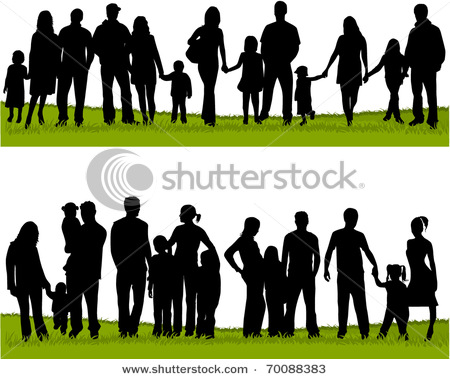 Условия  успешного  воспитания:
Единство требований в семье, в школе.
Наличие авторитета родителей. 
Разумность любви.
Традиции в семье.
Учет особенностей пола ребенка.
Правильное наказание и поощрение. 
Наличие благоприятного психологического климата.
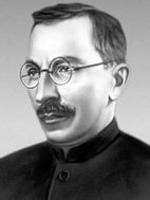 А.С. Макаренко
«Хорошее воспитание детей –
 это Ваша счастливая старость. 
Плохое – это Ваше горе, ваши слезы».
Дети говорят:
Семья – это ячейка общества, 
            – все мои родственники,
            – совместно проживающие дети с родителями.
Вдали от родного дома я буду вспоминать родителей, только счастливые моменты, своих родных, семью, радость в семье, дом.
Радость 
в моей семье – это праздники вместе,
                         – это здоровье и благополучие,
                         – когда у нас все хорошо,
                         – это счастье  на всех,
                         – улыбки всех членов,
                         – удача каждого  в семье. 
 Горе моей семьи – это неприятности, 
                                –  это слезы, 
                                –  когда кто-нибудь болеет,
                                –  когда мама и папа ругаются,
                                –  антоним радости.
Из традиций моей семьи мне хотелось бы взять в мою будущую семью
    всё, Новый год,  дружелюбие и счастье, 
    взаимопонимание, блины по утрам, 
    часто собираться всем вместе,  доброту моих родителей,  такое же отношение к моим будущим детям, ..!

       Я хочу, чтобы в моей будущей семье  было всё хорошо, было тепло и счастье,
    любовь и понимание.
Я считаю, что самое сокровенное желание моих родителей – это  чтобы я жил долго и счастливо, чтобы я был здоров, вырастить меня хорошим человеком, это ещё один ребенок, моё крепкое здоровье, чтобы мои планы сбылись, чтобы я хорошо учился.

        Больше всего мои родители боятся, что я попаду в плохую компанию , ситуацию;
я заболею, не найду себя в жизни, не будет здоровья, я стану плохим человеком, поддамся вредным привычкам, ..!
Семейного мира вам 
и 
родительского счастья
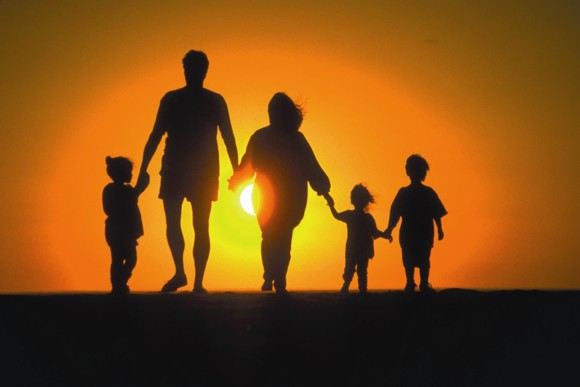